Департамент образования Белгородской области

Областное государственное автономное профессиональное образовательное учреждение «Яковлевский педагогический колледж»
СОВЕРШЕНСТВОВАНИЕ процесса подготовки обучающихся к практическому занятию по теме «стандартизированная работа» дисциплины «технологии бережливого производства»
кейс бережливого проекта 2021 года
[Speaker Notes: Титульный слайд]
Утверждаю
Заказчик                                Ж.Н. Шепелева
директор ОГАПОУ ЯПК
Подготовлено
Руководитель 
проекта                                   Л.Л. Максимова
карточка проекта «СОВЕРШЕНСТВОВАНИЕ процесса подготовки обучающихся к практическому занятию по теме «стандартизированная работа» дисциплины «технологии бережливого производства»
Эффекты:
- Внедрение СОП при подготовке к практическому занятию
- Внедрение СОК работы с учебной литературой
КАРТА текущеГО СОСТОЯНИЯ процесса подготовки обучающихся к практическому занятию по теме «стандартизированная работа» дисциплины «технологии бережливого производства»
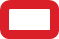 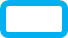 3
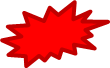 1
6
4
5
2
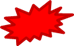 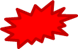 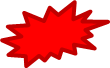 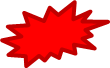 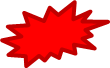 вход
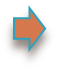 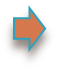 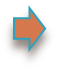 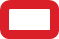 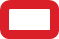 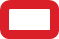 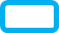 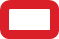 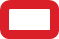 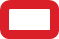 9
8
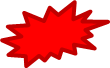 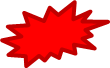 7
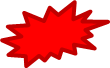 выход
ВПП (время протекания процесса) – 593-990 мин
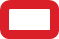 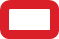 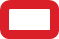 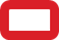 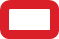 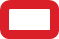 процесс подготовки обучающихся к практическому занятию по теме «стандартизированная работа» дисциплины «технологии бережливого производства»
Пирамида проблем
КАРТА ИДЕАЛЬНОГО СОСТОЯНИЯ процесса подготовки обучающихся к практическому занятию по теме «стандартизированная работа» дисциплины «технологии бережливого производства»
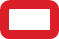 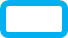 вход
выход
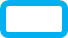 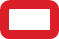 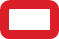 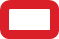 Время протекания процесса: 60-80 мин
Граф связей процесса подготовки обучающихся к практическому занятию по теме «стандартизированная работа» дисциплины «технологии бережливого производства»
Граф связей
Перечень потерь/проблем
8
9
7
1
6
2
5
3
4
Сильно значимая связь
Проблема
Значимая проблема
Значимая связь
процесс подготовки обучающихся к практическому занятию по теме «стандартизированная работа» дисциплины «технологии бережливого производства»
Выявленные проблемы
340
320

300

280

260

240

220

200

180

160

140

120

100

80

60

40

20

0
мин
ДИАГРАММА ПАРЕТО
проект 
«СОВЕРШЕНСТВОВАНИЕ процесса подготовки обучающихся к практическому занятию по теме «стандартизированная работа» дисциплины «технологии бережливого производства»
Min
Max
Min
Max
№ проблемы
1      2     3      4      5      6      7      8      9
Проект «Совершенствование процесса подготовки обучающихся к 
практическому занятию по теме «стандартизированная работа» 
дисциплины «технологии бережливого производства»
МЕТОД 5W1H
?
?
?
?
?
?
Принятое решение: 
разработать СОП подготовки к практическому занятию

Вклад в достижение цели: от 334мин до 534 мин (54-56%)
Проект «Совершенствование процесса подготовки обучающихся к 
практическому занятию по теме «стандартизированная работа» 
дисциплины «технологии бережливого производства»
МЕТОД 5W1H
?
?
?
?
?
?
Принятое решение: 
разработать СОК работы с учебной литературой

Вклад в достижение цели: от 128 мин до 167мин (17-22%)
Проект «Совершенствование процесса подготовки обучающихся к 
практическому занятию по теме «стандартизированная работа» 
дисциплины «технологии бережливого производства»
МЕТОД 5W1H
?
?
?
?
?
?
Принятое решение: 
разработать СОП подготовки к практическому занятию

Вклад в достижение цели: от 334мин до 534 мин (54-56%)
Проект «Совершенствование процесса подготовки обучающихся к 
практическому занятию по теме «стандартизированная работа» 
дисциплины «технологии бережливого производства»
МЕТОД 5W1H
?
?
?
?
?
?
Принятое решение: 
разработать СОП подготовки к практическому занятию

Вклад в достижение цели: от 334мин до 534 мин (54-56%)
Проект «Совершенствование процесса подготовки обучающихся к 
практическому занятию по теме «стандартизированная работа» 
дисциплины «технологии бережливого производства»
МЕТОД 5W1H
?
?
?
?
?
?
Принятое решение: 
разработать СОП подготовки к практическому занятию

Вклад в достижение цели: от 334мин до 534 мин (54-56%)
Проект «Совершенствование процесса подготовки обучающихся к 
практическому занятию по теме «стандартизированная работа» 
дисциплины «технологии бережливого производства»
Анализ проблем, разработка решений
КАРТА целевоГО СОСТОЯНИЯ процесса подготовки обучающихся к практическому занятию по теме «стандартизированная работа» дисциплины «технологии бережливого производства»
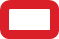 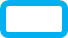 вход
выход
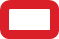 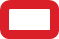 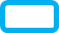 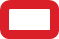 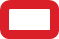 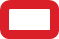 ВПП (время протекания процесса) – 131-289 мин
Проект «СОВЕРШЕНСТВОВАНИЕ процесса подготовки обучающихся к практическому занятию по теме «стандартизированная работа» дисциплины «технологии бережливого производства»
ПЛАН МЕРОПРИЯТИЙ
Проект «СОВЕРШЕНСТВОВАНИЕ процесса подготовки обучающихся к практическому занятию по теме «стандартизированная работа» дисциплины «технологии бережливого производства»
Производственный анализ процесса
Проект «СОВЕРШЕНСТВОВАНИЕ процесса подготовки обучающихся к практическому занятию по теме «стандартизированная работа» дисциплины «технологии бережливого производства»
Анализ удовлетворенности потребителей
Проект «СОВЕРШЕНСТВОВАНИЕ процесса подготовки обучающихся к практическому занятию по теме «стандартизированная работа» дисциплины «технологии бережливого производства»
Продукты проекта
СОК «Работа с учебной литературой»

СОП подготовки обучающихся к практическому занятию по теме «стандартизированная работа» дисциплины «технологии бережливого производства»
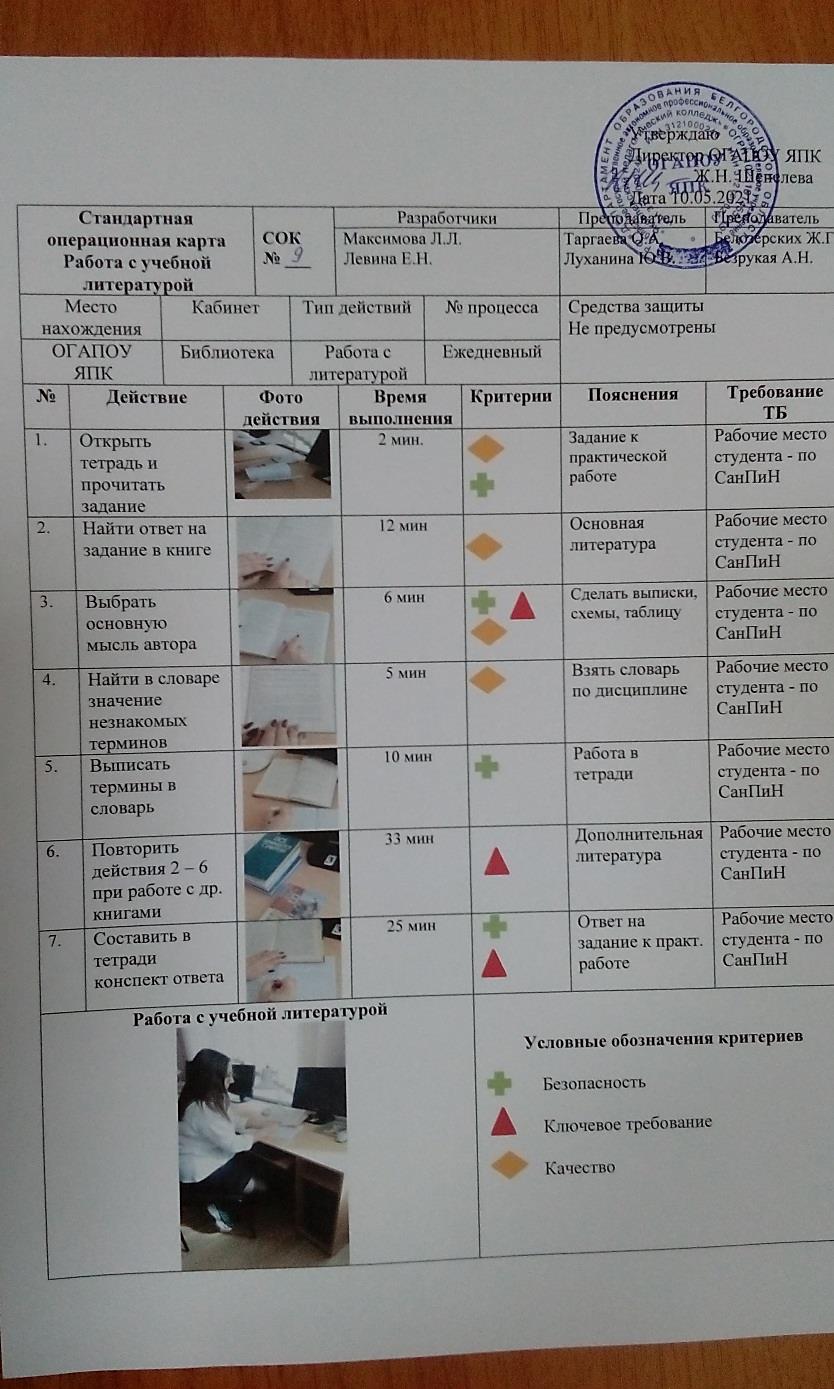 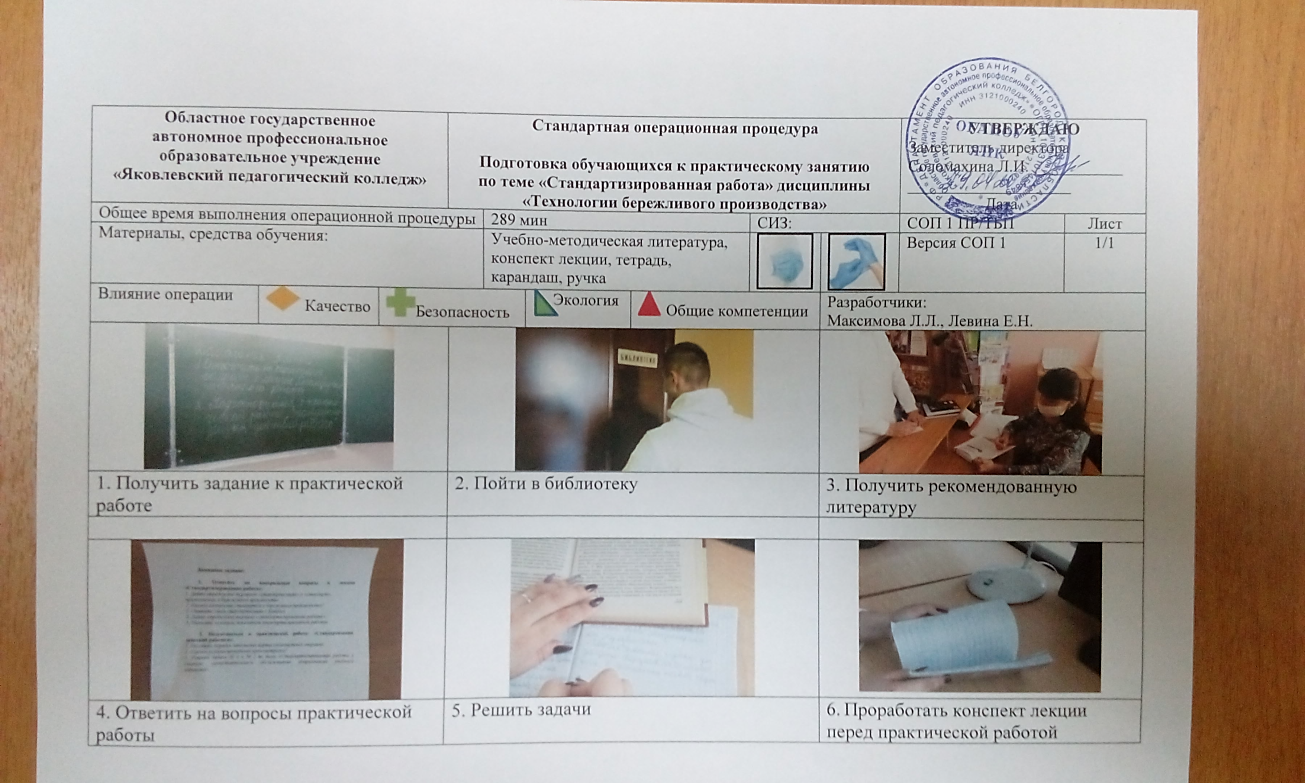 19
КАРТА текущего СОСТОЯНИЯ процесса подготовки обучающихся к практическому занятию по теме «стандартизированная работа» дисциплины «технологии бережливого производства»
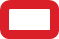 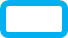 вход
выход
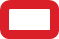 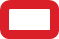 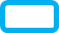 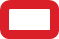 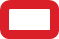 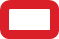 ВПП (время протекания процесса) – 131-289 мин
КАРТА текущего СОСТОЯНИЯ процесса подготовки обучающихся к практическому занятию по теме «распад ссср» дисциплины «история»
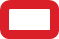 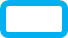 вход
выход
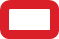 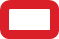 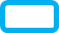 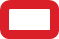 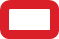 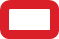 ВПП (время протекания процесса) – 131-289 мин
КАРТА текущего СОСТОЯНИЯ процесса подготовки обучающихся к практическому занятию по теме «Логарифм произведения, частного степени» дисциплины «математика»
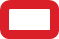 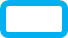 вход
выход
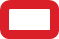 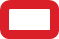 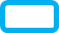 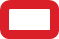 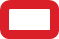 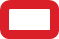 ВПП (время протекания процесса) – 131-289 мин
ПРОЦЕСС ПОДГОТОВКИ ОБУЧАЮЩИХСЯ К ПРАКТИЧЕСКОМУ ЗАНЯТИЮ ПО ТЕМЕ «СТАНДАРТИЗИРОВАННАЯ РАБОТА» ДИСЦИПЛИНЫ «ТЕХНОЛОГИИ БЕРЕЖЛИВОГО ПРОИЗВОДСТВА»
Петли качества
Формирование
личностных
результатов
Колледж
Обучение
Учебное
занятие
Государ-
ственный
заказ
Мнение 
потребителя
Результат
процесса
Процесс качества,
встроенный на
рабочее место
Мнение студентов о результате
Проект «СОВЕРШЕНСТВОВАНИЕ процесса подготовки обучающихся к практическому занятию по теме «стандартизированная работа» дисциплины «технологии бережливого производства»
Результаты проекта
БЫЛО
СТАЛО
Систематизирована дополнительная литература по дисциплине

Созданы

СОК «Работа с учебной литературой»
СОП «Подготовка обучающихся к практическому занятию по теме «Стандартизированная работа» дисциплины «Технологии бережливого производства»
Не систематизирована  дополнительная литература по теме «Стандартизированная работа» дисциплины «Технологии бережливого производства»
 Подготовка к занятию  -  593-990 мин.
Удовлетворенность студентов процессом  подготовки к практическому занятию по дисциплине – 30%
Удовлетворенность преподавателя процессом - 20%.
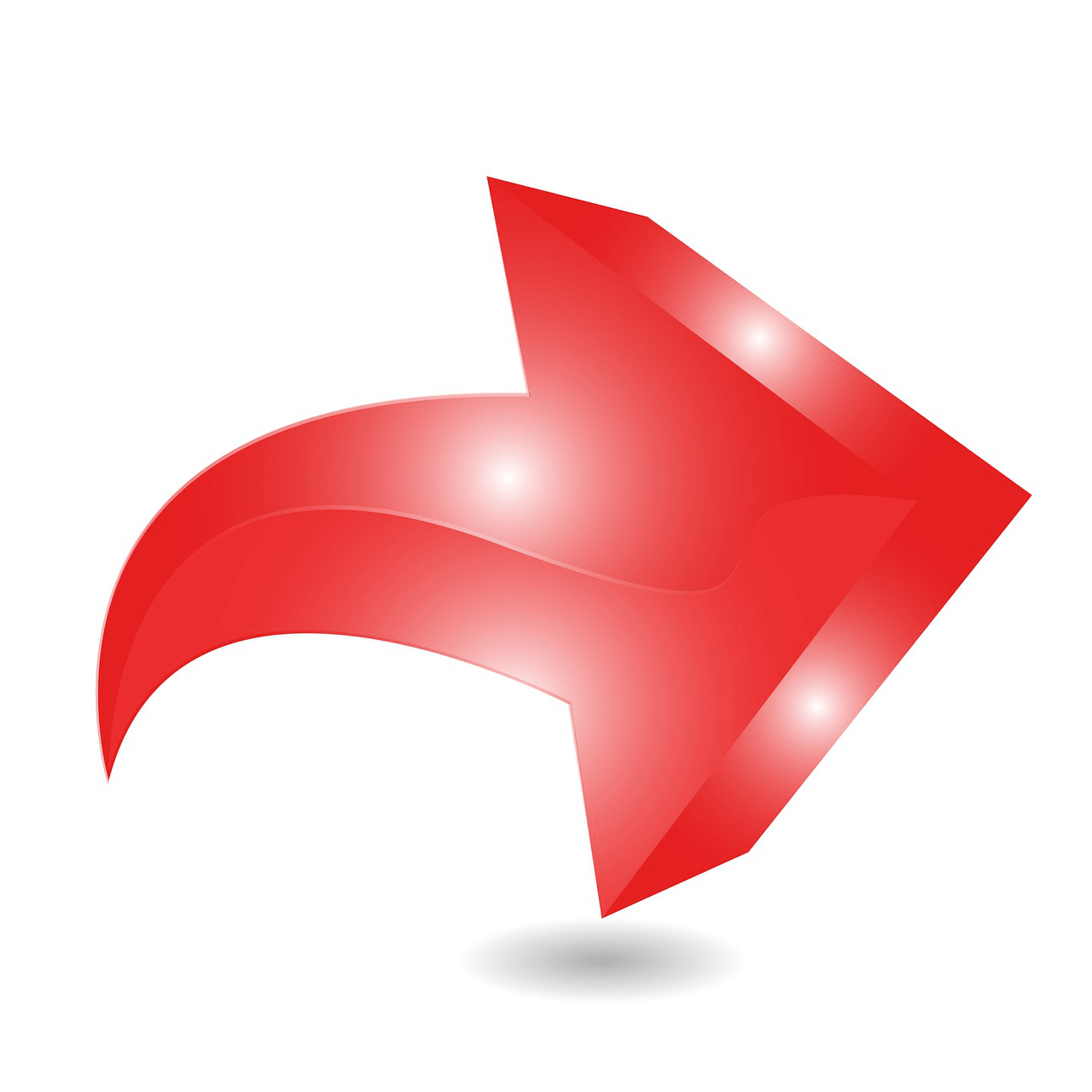 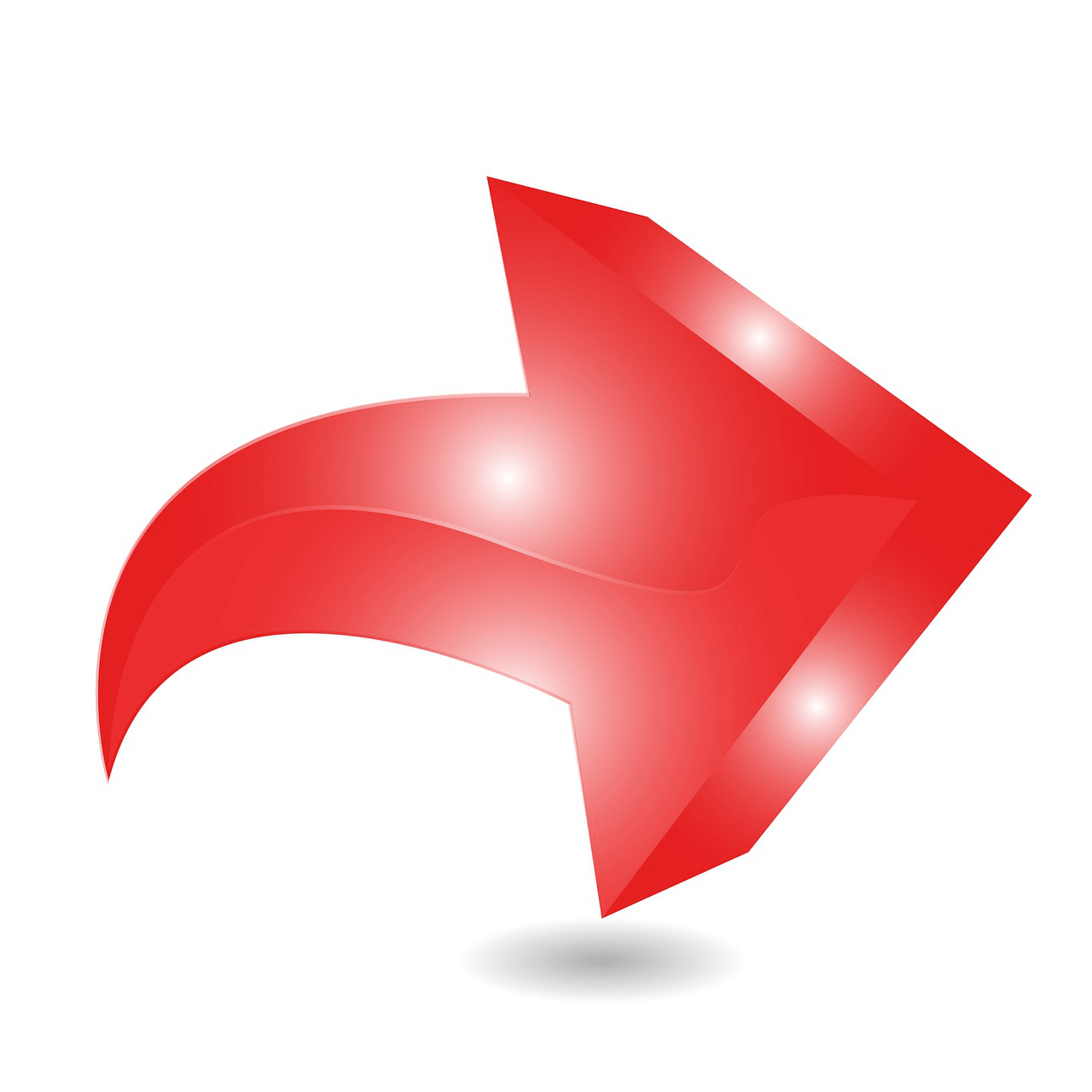 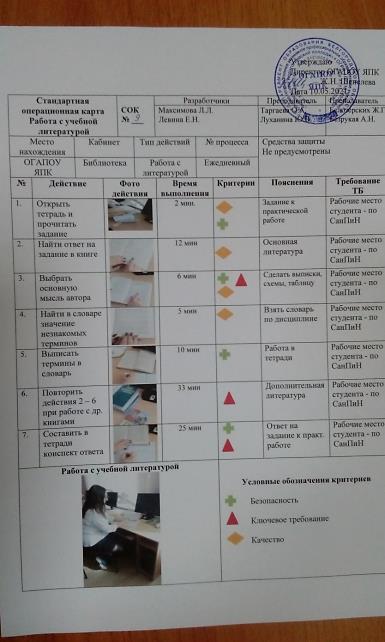 1. Создана эффективная система коммуникации между участниками процесса.
2. Удовлетворённость студентов увеличилась на 50%.
3. Удовлетворённость преподавателей увеличилась на 70%.
4. Время протекания процесса сократилось на 701 мин. 
5. СОП и СОК проекта используются при подготовке к практическому занятию других дисциплин
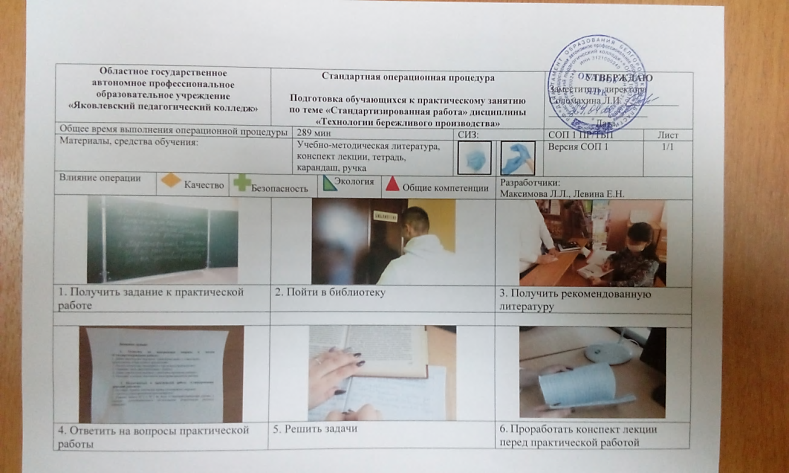 Проект «СОВЕРШЕНСТВОВАНИЕ процесса подготовки обучающихся к практическому занятию по теме «стандартизированная работа» дисциплины «технологии бережливого производства»
Максимова Людмила Леонтьевна, 
преподаватель дисциплины 
«Технологии бережливого производства, 
(47244) 5-00-46, jakpu@mail.ru
Областное государственное автономное профессиональное образовательное учреждение «Яковлевский педагогический колледж»
309070, Белгородская обл., 
Яковлевский городской округ, 
г. Строитель, ул. Советская, дом 29